Basic medical terminology 6
IIIrd declension : Consonant stems
Specific features of the 3rd declension
All 3 genders are included (cortex m., radix f., femur n.)
Genitive ending: -is
Nom. Sg. – various endings (sanguis, excisio, abductor, rete, latus, femur, abdomen, cavitas)
!NOMINATIVE form is NOT interconnected with the GENDER! Words must be carefully memorized!
Two main groups: 
nominative and genitive stem differs (genitive is longer than nominative) Consonant stems
nominative and genitive stem remains unchanged (genitive has same number of syllables as nominative)
I- stems  + exceptions
Specific features of the 3rd declension-Consonant stems
Stem in gen. sg. and nom sg. usually differs
pulm-o//pulmon-is
fem-ur//femor-is
 rad-ix//radic-is

For the proper inflection the GENITIVE form is NECESSARY to know
1. pulm-o 
2. pulmon-is 
4. pulmon-em 
6. pulmon-e
Declension paradigms
DOLOR
CORPUS
Latin and Greek declensions
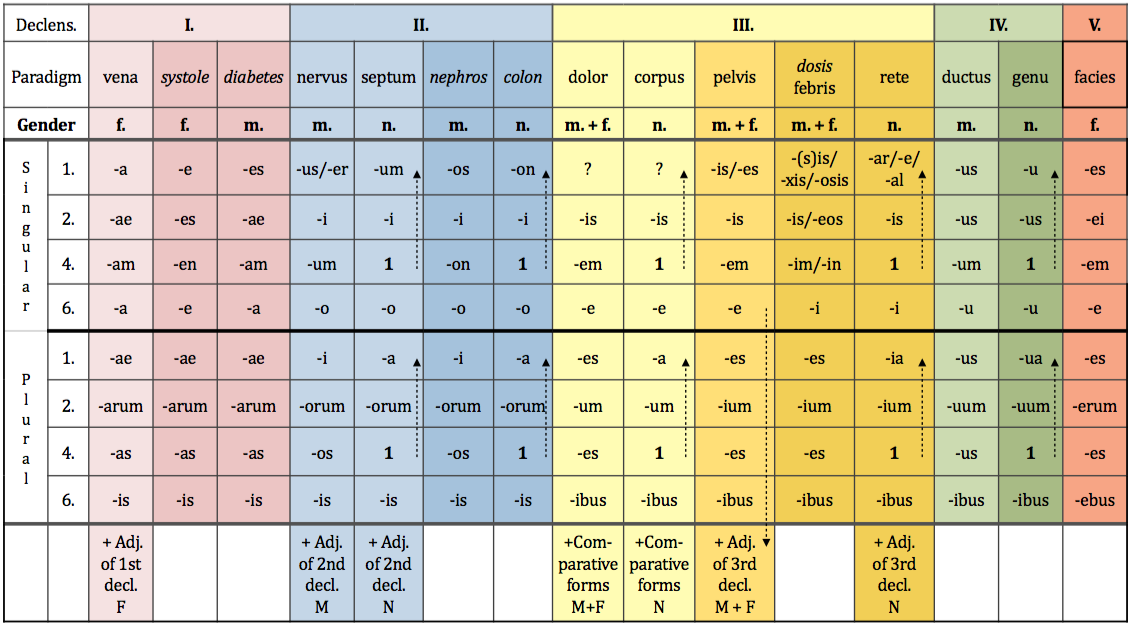 EXCEPTIONS
os, ossis n. bone → gen. pl.–ium
vas, vasis, n. vessel 
In sg. follows paradigm  CORPUS               vas-vasis-vas-vase 
In pl. follows paradigm CEREBRUM          vasa-vasorum-vasa-vasis
GREEK NOUNS  typical endings 
-itis//-itidis	 → inflammation
-(o)ma//-(o)matis →  tumour diseases/swellings
Connection with the adjective
F				M				N
SG.
1. cavitas magna		dolor magnus		foramen magnum
2. cavitatis magnae		doloris magni		foraminis magni
4. (in) cavitatem magnam	dolorem magnum	foramen magnum
6. (in) cavitate magna		dolore magno		foramine magno

PL.
1. cavitates magnae		dolores magni		foramina magna
2. cavitatum magnarum		dolorum magnorum	foraminum magnorum
4. (in) cavitates magnas		dolores magnos		foramina magna
6. (in) cavitatibus magnis	doloribus magnis	foraminibus magnis
Write down stems
Nom. Sg.             Gen. sg.              		             Stem
Abdominis
Abdomin-
Abdomen
Dolor
Latus
Abductor
Encephalitis
Lien
Amputatio
Excisio
Luxatio
Apex
Extensor
Margo
Dolor-
Doloris
Later-
Lateris
Abductor-
Abductoris
Encephalitid-
Encephalitidis
Lienis
Lien-
Amputationis
Amputation-
Excisionis
Excision-
Luxation-
Luxationis
Apicis
Apic-
Extensor-
Extensoris
Marginis
Margin-
Assign nouns to paradimgs
dolor
nervus
vena
septum
corpus
systole
•  musculus  • vulnus •  ulcus  •  digitus • albus •
• cavitas  • vas •  arterias • diarrhoas •
• ligamenta •  aqua  • crura • symptoma
• tumor •  ren  •  abdomen •  systolen • apex • cortex
• luxatio  • ostio • os  • radios •  cor
What is a nominative form of these nouns?
Ex.: Injectionis >  Injectio, feminine, DOLOR
Cervicis
Solutionis
Tumoris
Femoris
Vertebrae
Sacchari
Systoles
Oculi
Cancri
Phalangis
Ossis
Oris
Coli
Colli
Extremitatis
Capitis
Ganglii
Cervix
Solutio
Tumor
Femur
Vertebra
Saccharum
Systole
Oculus
Cancer
Phalangx
Os
Os
Colon
Collum
Extremitas
Caput
Ganglion
Change into nominative plural:
Femur
Mater
Flos
Foramen
Oedema
Apex
Caput
Melanoma
Cartilago
Injectio
Femora
Matres
Flores
Foramina
Oedemata
Apices
Capita
Melanomata
Cartilagines
Injectiones
Connect nouns to name structures:
Linguae
Phalangis
Sterni
Tali
Tibiae
Uteri
Ossis metacarpi
Ossis metatarsi
Coccygis
Cranii
Thoracis
Abdominis
Laryngis
Nasi
Oris
Pharyngis
Uteri
Cavitas
Corpus
Brachii
Capitis
Carpi
Cervicis
Coxae
Cruris
Dorsi
Femoris
Pedis
Costae
Femoris
Fibulae
Humeri
Mandibulae
Phalangis
Radii
Ulnae
Regio
Uteri
Vesicae 
urinariae
Caput
Cervix
Assign adjectives to nouns
tumor• corpus• medicamentum•pes • os• foramen• diameter• vulnus
Benignus
Malignus
Novus
Novum
Bonum
Longum
sacrum
Obliqua
Humanum
Osseum
Adiposum
Alienum
Humanus
Sinister
dexter
Nutricium
Medium
Scissum
Sclopetarium
Contusum
Sectum
Punctum
Find Greek and Latin synonyms
16
English	Latin	Greek
_____________	 ___________	soma
_____________	os, oris	_____________
kidney	_____________	_____________
_____________ 	_____________ 	colon
brain	 _____________	_____________
_____________	organum	_____________
_____________	_____________	hepar
stitch	 _____________	_____________
_____________	vulnus	__________
body
corpus
stoma
mouth
ren
nephros
large intestine
intestinum crassum
encephalon
cerebrum
organon
organ
liver
iecur
r(h)aphe
sutura
injury, wound
trauma
Add loose attributes, TASK 5
Cavitas + septum nasi
Operatio + cervix uteri
Corpus + vertebra thoracica
Fractura + os sacrum
Luxatio + crus
Morbus infectiosus + abdomen
Dolor acutus + caput
Cavitas septi nasi
Operatio cervicis uteri
Corpus vertebrae thoracicae
Fractura ossis sacri
Luxatio cruris
Morbus infectiosus abdominis
Dolor acutus capitis
Change for nominative plural, TASK 7
sphincter
foramen nutricium
dolor chronicus
vas longum
musculus adductor
femur fractum
cartilago thyreoidea
vulnus punctum
sphincteres
foramina nutricia
dolores chronici
vasa longa
musculi adductores
femora fracta
cartilagines thyreoideae
vulnera puncta
Connect with the preposition to form the phrase, TASK 6
inter
post
sub (position)
propter
ad
pro
per
cum
contra
phalanges digitorum
operationem carcinomatis
lobo dextro pulmonis
dolorem acutum cordis
cavitatem nasi
injectione subcutanea
os
vulnere secto
ulcus ventriculi
Fill in the missing ending, TASK 9
Vitium acquisit_____ ren_____
Operatio tumor_____ benign_____ in cavitat_____ or_____
Fractura complicat_____ femor_____ sinistr_____
Luxatio articulation_____
Injectio contra dolor_____ acut_____
Periculum carcinomat_____ cervic_____ uter_____
Oculus post operation_____ irid_____
Medicamentum bon_____ contra encephalitid_____ adult_____
Excisio tumor_____ benign_____
Medicamentum bon_____ contra colitid____ acut_____
um
is
e
i
is
is
i
a
is
is
em
um
i
is
is
is
em
em
um
orum
is
i
am
em
um
Form phrases with different types of injuries
Vulnus + sclopetarius, a, um + dorsum

Sutura + vulnus + lacer, a, um + caput

Oedema + propter + vulnus + contusus, a, um + femur

Infectio + in + vulnus + scissus, a, um + digitus + II

Vulnus (pl.) + sectus, a, um + antebrachium

Sepsis + post + vulnus (pl.) + morsus, a, um + caput

Corpus (pl.) + alienus, a, um + in + vulnus (pl.) + punctus, a, um + abdomen
Vulnus sclopetarium dorsi

Sutura vulneris laceri capitis

Oedema propter vulnus contusum femoris

Infectio in vulnere scisso digiti secundi

Vulnera secta antebrachii

Sepsis post vulnera morsa capitis


Corpora aliena in vulneribus punctis abdominis
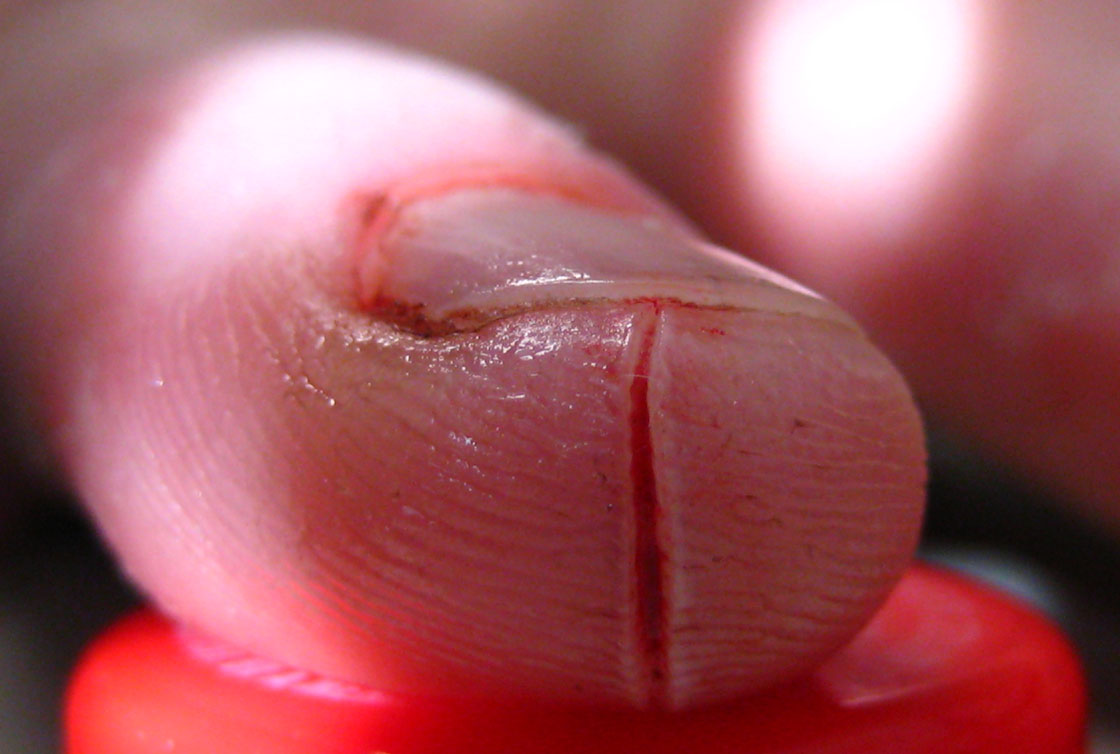 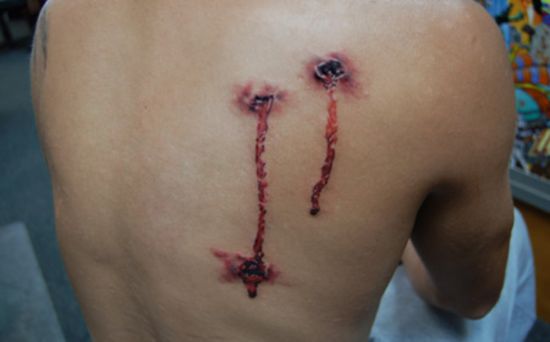 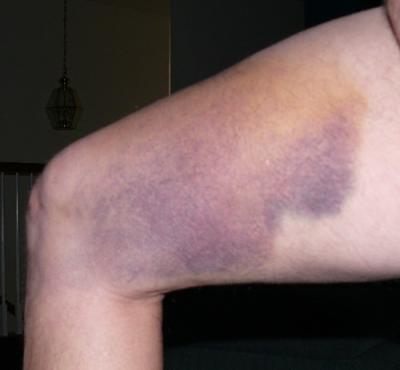 A
C
F
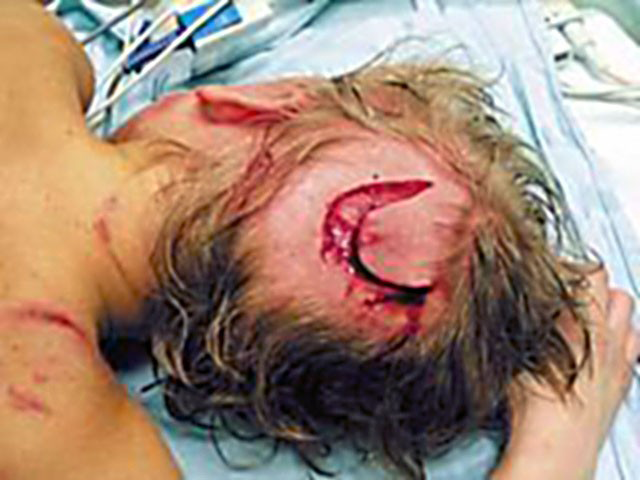 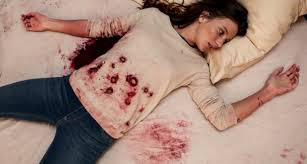 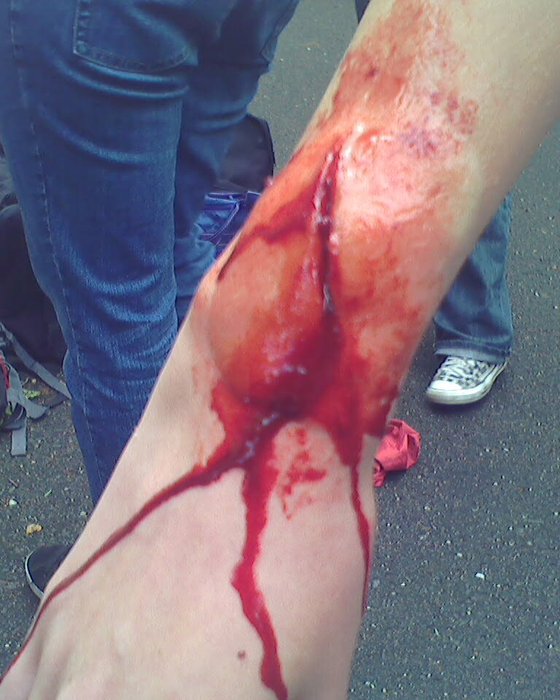 D
G
B
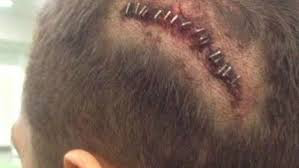 E
[Speaker Notes: A vulnus sclopetarium dorsi/ B vulnera secta antebrachii, (vidno len jednu ranu!)/ C oedema propter vulnus contusum femoris/ D corpora aliena in vulneribus punctis abdominis (často sa dostanu do rany kúsky látky z odevu) /E sutura vulneris laceri capitis / F Infectio in vulnere scisso digiti secundi / G sepsis post vulnera morsa capitis (vidno len jednu ranu!)]
Reading authentic records 2- read and translate the diagnosis, re-write it without abbreviations
2
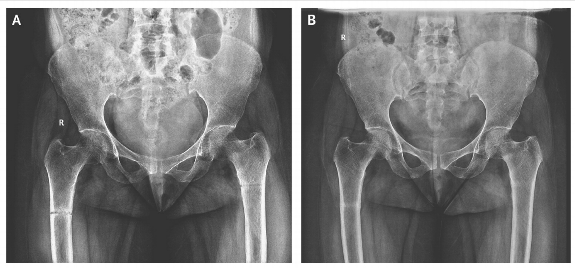 A 45-year-old woman presented with a 3-month history of generalized body pains nonresponsive to analgesics. Along with a low back pain, she had progressive difficulty in getting up from sitting and supine positions and in walking. There was no history of trauma or any medication intake. She is an orthodox believer who wears a black veil outdoors and is completely covered, with little exposure to the sun. An anteroposterior radio-graph of the pelvis showed an undisplaced transverse fracture of the shaft of both femurs. The patient was treated with therapeutic doses of calcium and vitamin D supplements.
Fill in what is missing
ventris
3
muscle belly
cauda
f.
tail
origin
origo
f.
caput
capitis
2
insertio
5
f.
Names of muscles by fiber direction
1
4
2
3
m. rectus abdominis
m. transversus abdominis
m. externus obliquus abdominis
m. internus obliquus abdominis
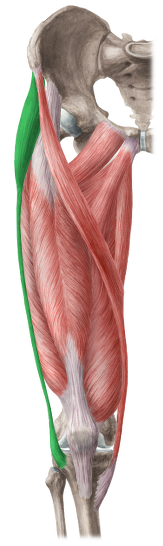 The muscle(s) that…
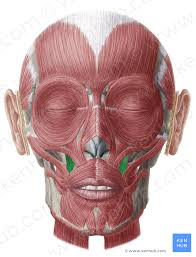 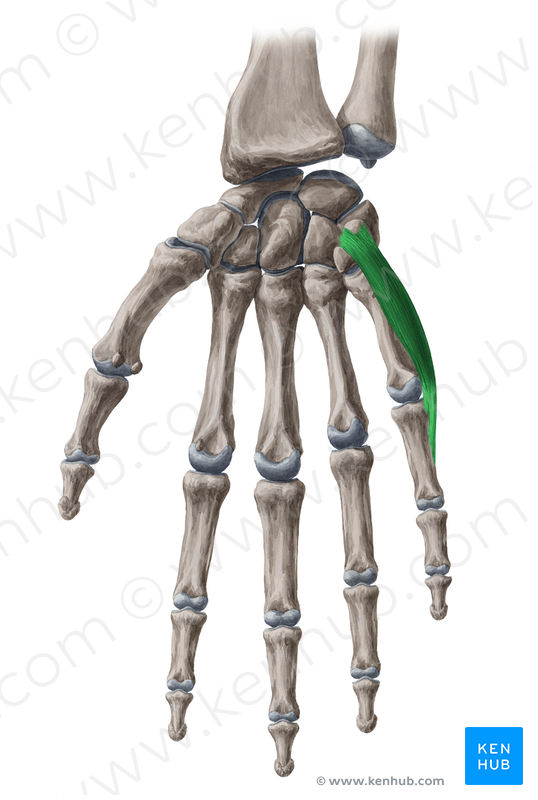 …moves the little finger away from other fingers is…
…helps the face to form a smile because it elevates the angles of the mouth at each corner is…
…stretches the wide band that encloses the thigh muscles is…
[Speaker Notes: Musculus abductor digiti minimi
Musculus levator anguli oris
Musculus tensor fasciae latae]
Name the action performed by the given muscle
Musculus abductor pollicis longus  >> abductio, onis, f.
Adductio, onis, f.
Musculus adductor hallucis longus
Musculus compressor urethrae
Musculus constrictor pharyngis medius
Musculus depressor anguli oris
Musculus dilatator pupillae
Musculus extensor carpi
Musculus flexor digitorum profundus
Musculus levator glandulae thyr(e)oideae
Musculi rotatores thoracis
Musculus tensor fasciae latae
Compressio, onis, f.
Constrictio, onis, f.
Depressio, onis, f.
Dilatatio, onis, f.
Extensio, onis, f.
Flexio, onis, f.
Levatio, onis, f.
Rotatio, onis, f.
Tensio, onis, f.
Specific features of the 3rd declension-Latin I-stems
Masculine and feminine nouns
have the same numbers of syllables in the nominative and the genitive singular:
ca-na-lis, ca-na-lis
pel-vis, pel-vis
pu-bes, pu-bis
a group of consonants is preceding the genitive ending -is
	(i.e. the stem ends in a group of consonants)
pars, part-is
dens, dent-is

Neutral nouns
words ending in nom. sg. in -e, -al or –ar
only few words: animal, alis, n., calcar, aris, n., cochlear, aris, n., rete, is, n.
Declension paradigms
PELVIS
I-STEM MASCULINE AND FEMININE GENDER NOUNS
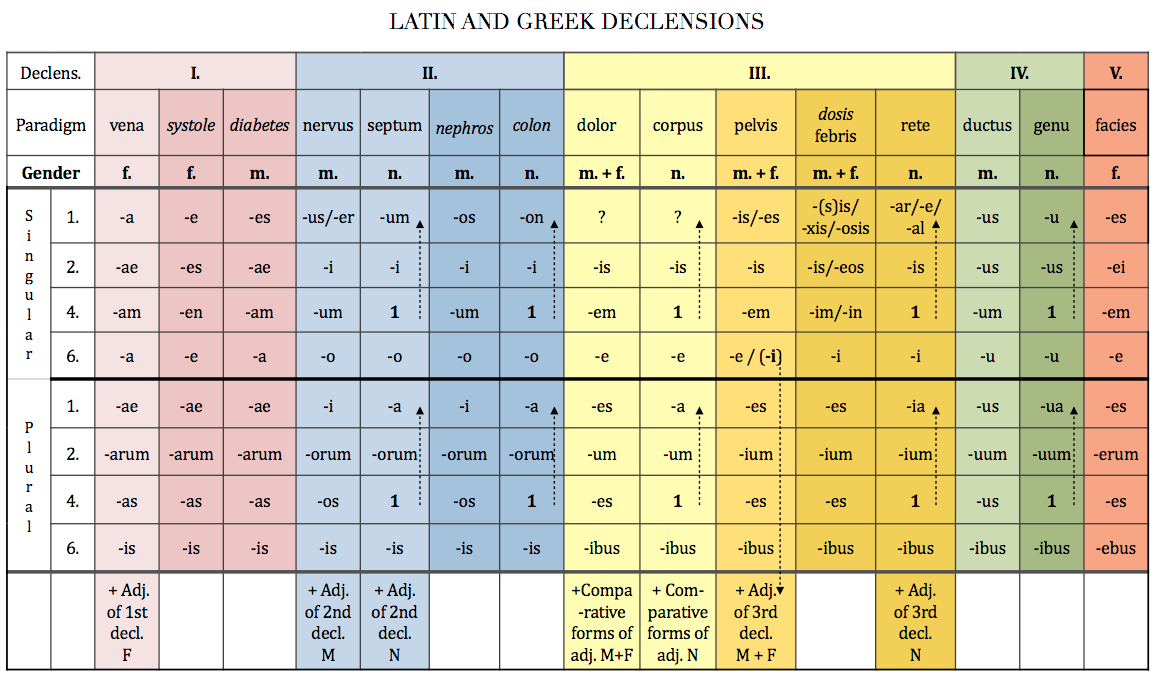 The difference between paradigmsPELVIS and DOLOR
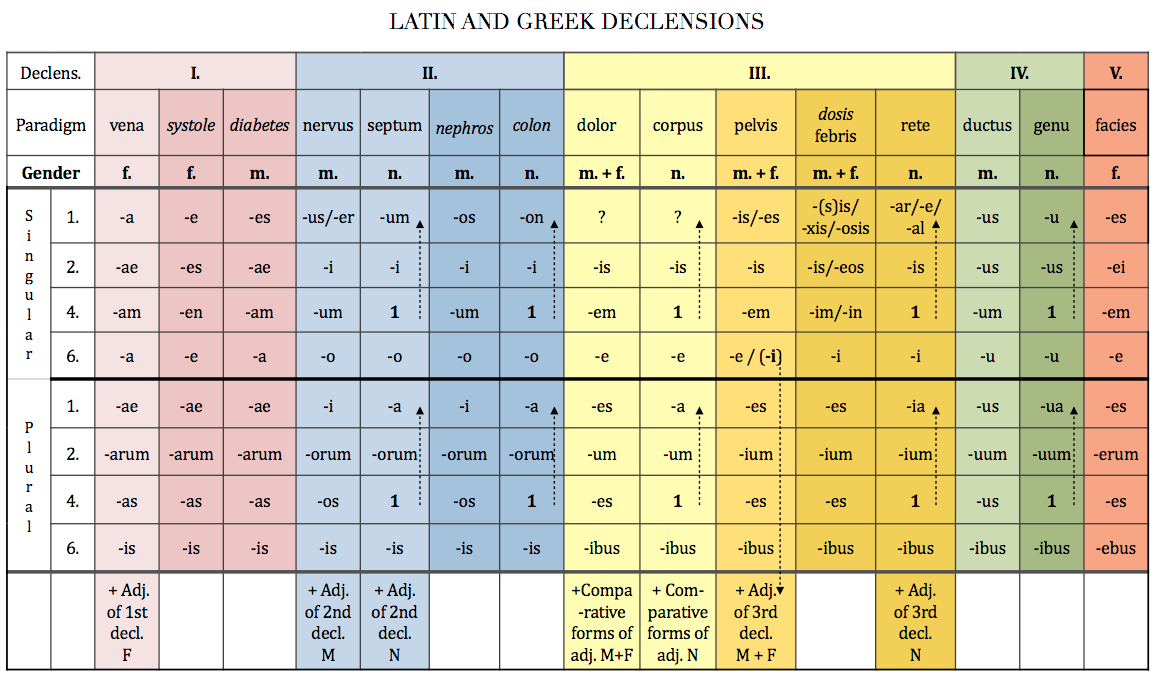 The difference between paradigmsPELVIS and DOLOR
I-STEM MASCULINE AND FEMININE GENDER NOUNS
CONSONANT-STEM MASCULINE AND FEMININE GENDER NOUNS
RETE
I-STEM NEUTRAL GENDER NOUNS
NEUTRAL GENDER NOUNS
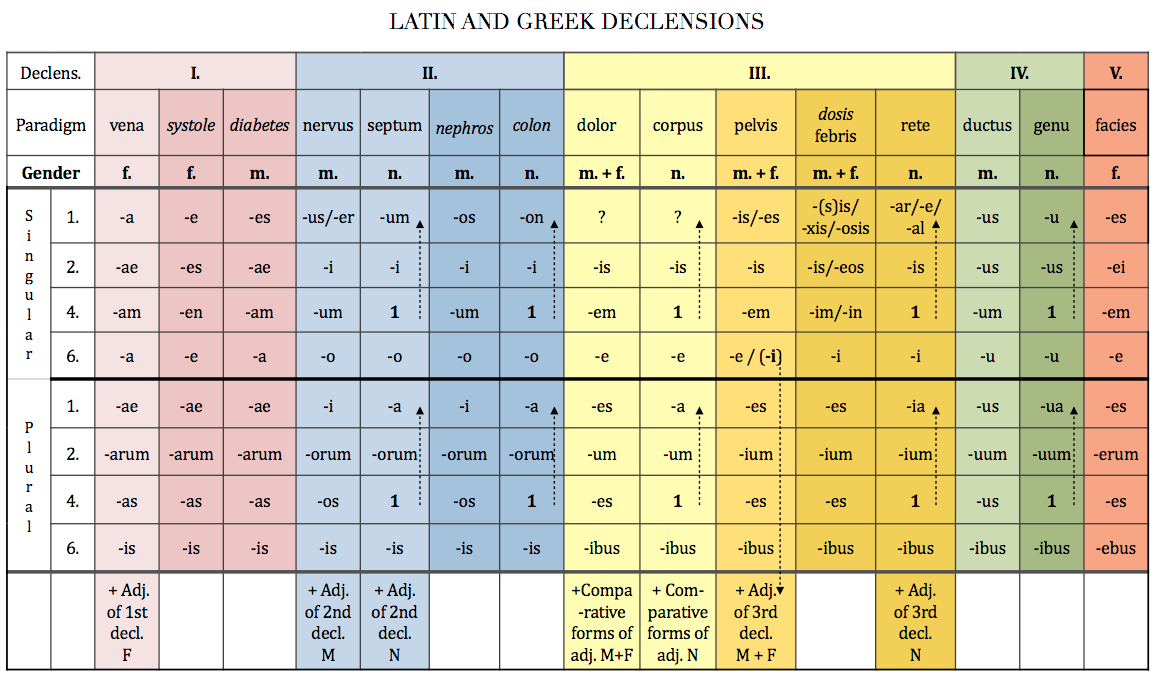 DOSIS
Only feminine nouns decline according to paradigm dosis
These words are mostly of Greek origin
in nominative singular they end in -sis, -xis, -osis
and the genitive singular is the same
Some Latin words are declined according to dosis, but they do not have Greek endings:
	febris, is, f, tussis, is, f., pertussis, is, f., sitis, is, f., tuberculosis, is, f.
EXCEPTIONS
hepar, hepatis, n. is declined like CORPUS
  axis, is, m. is inflected like PELVIS
Nouns DENS, FONS, FRONS, LENS, MENS, MONS, MORS, PARS and PONS, are inflected like PELVIS (= gen. pl. –ium) even if they do not have equal number of syllables
Words inflected like DOSIS have very frequently   irregular ending in genitive sg. -eos and in accusative sg. -in.
Nouns FEBRIS, TUSSIS, PERTUSSIS, SITIS, TUBERCULOSIS are inflected like DOSIS
Greek nouns typical ending 
  -osis > non-inflammatory degenerative disease 
  e. g. arthrosis, nephrosis, spondylosis…
Write down the stemand guess the paradigm word
oss-
cut-
mort-
pulmon-
traumat-
bas-
animal-
later-
tuss-
pub-
corpus
pelvis
pelvis
dolor
corpus
dosis
rete
corpus
dosis
auris
os, ossis, n.
cutis, is, f.
mors, tis, f.
pulmo, onis, f.
trauma, atis, n.
basis, is /eos, f.
animal, alis, n.
latus, eris, n.
tussis, is, f.
pubes, is, f.